Мои разработки по созданию развивающей среды в помещениях детского сада
Приемная группы
Выставка детских работ
Родительский уголок
Групповое помещение
«Варежковый театр»
Доска для работы
Физкультурные уголки
Фантазируем, развиваем воображение
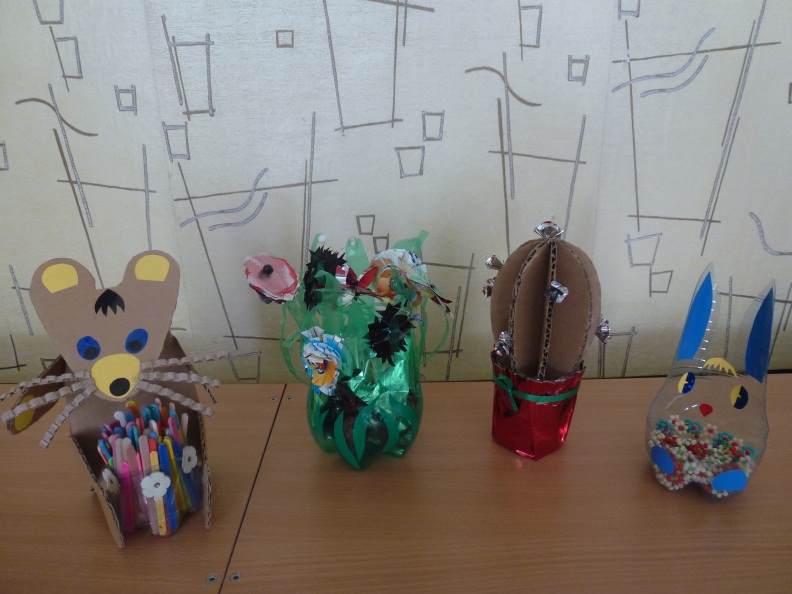 Мое цветочное хобби